МБДОУ  ЦРР Д/С 56 Игра для детей 4 лет «Угадай-ка».
Составитель: Велькова Екатерина Алексеевна
Возраст:  Младшая и средняя группа.
Образовательная область : познавательное, речевое, социально-коммуникативное развитие.                                                    
 Задачи:
  Уточнить знания детей о профессии врача, повара, полицейского и т.д.  Способствовать развитию речи, внимания, логического мышления.
Цель:  Расширение знаний и  представлений детей о профессиях и формирование интереса к профессиям средствами интерактивных технологий.
Они готовят нам в столовой, Компоты варят, суп перловый… Кто на работе в шесть утра? Конечно, наши…
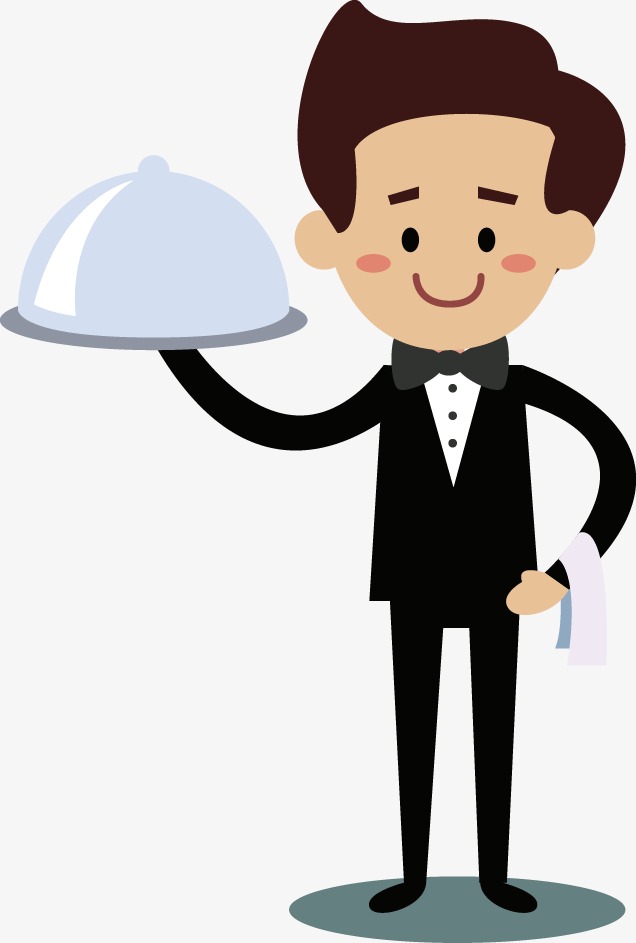 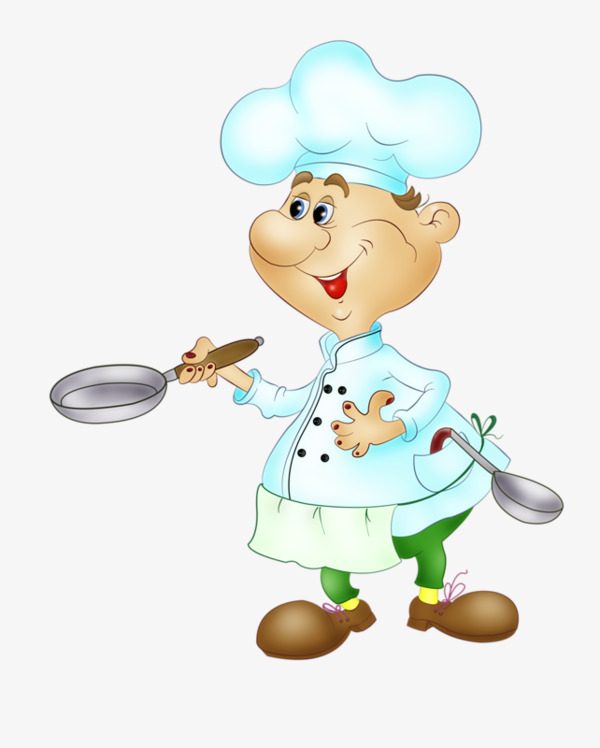 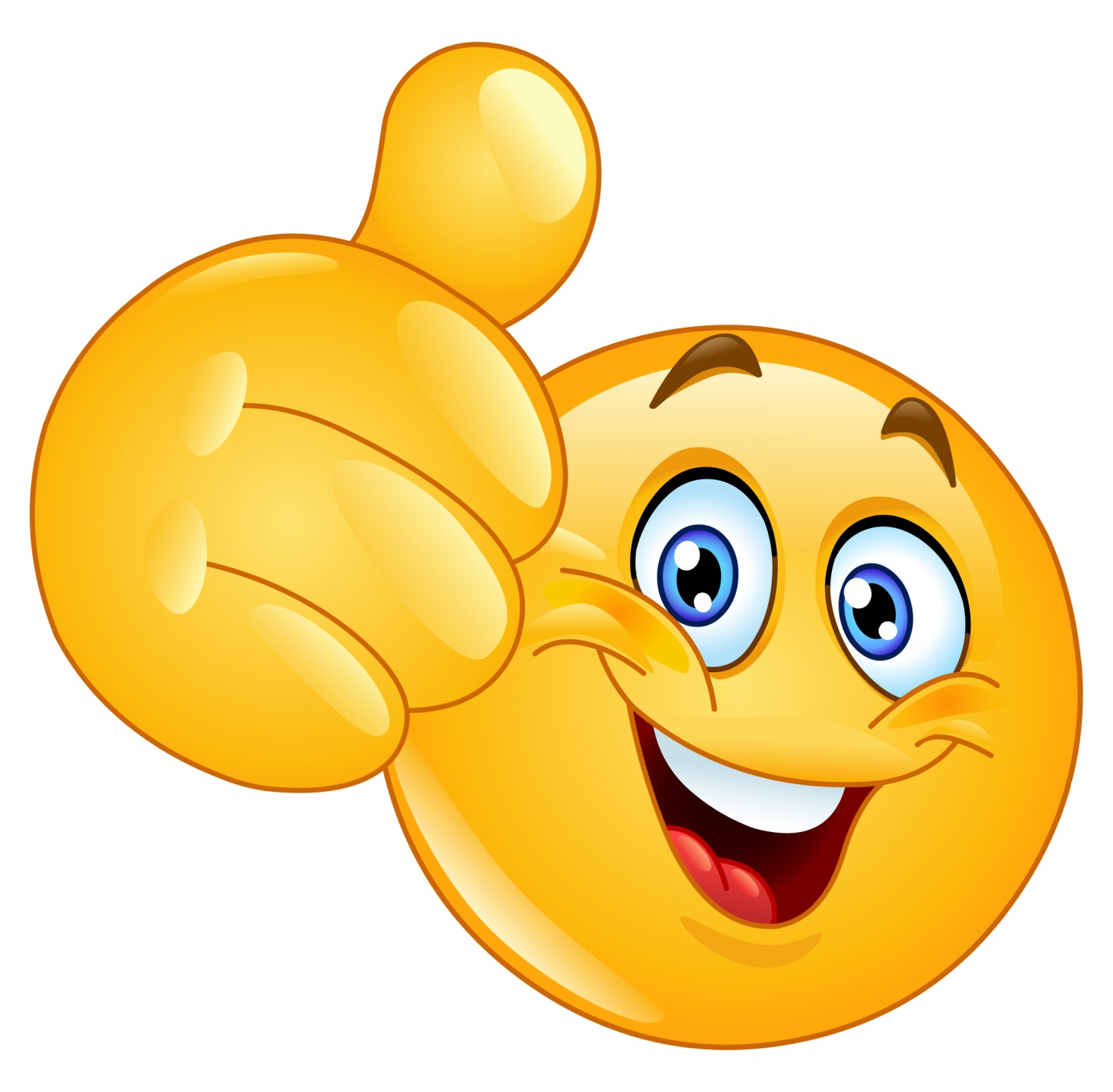 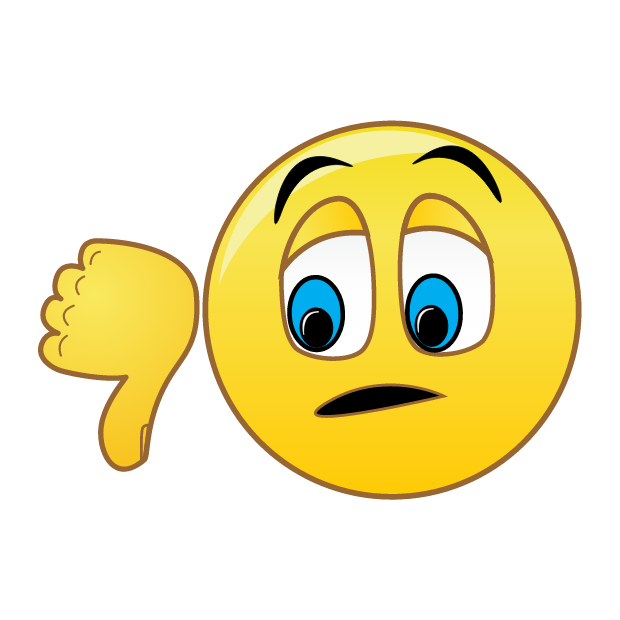 Вернуться
Дальше
Он не лётчик, не пилот,
 Он ведёт не самолёт,
 А огромную ракету.
 Дети, кто, скажите это?
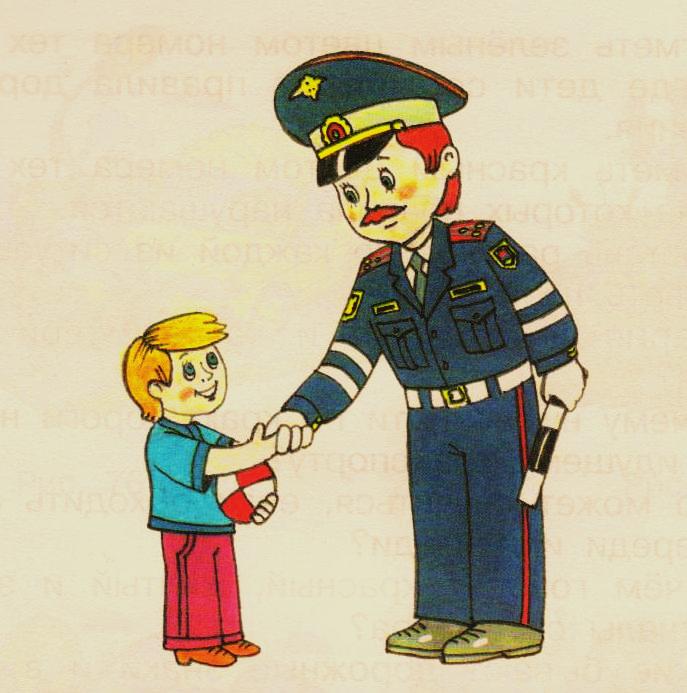 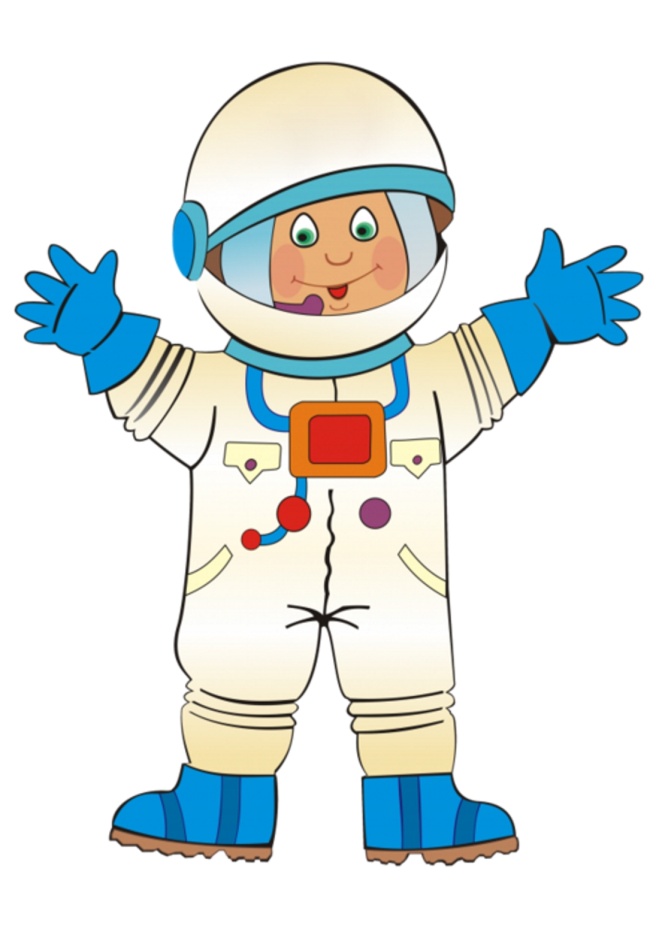 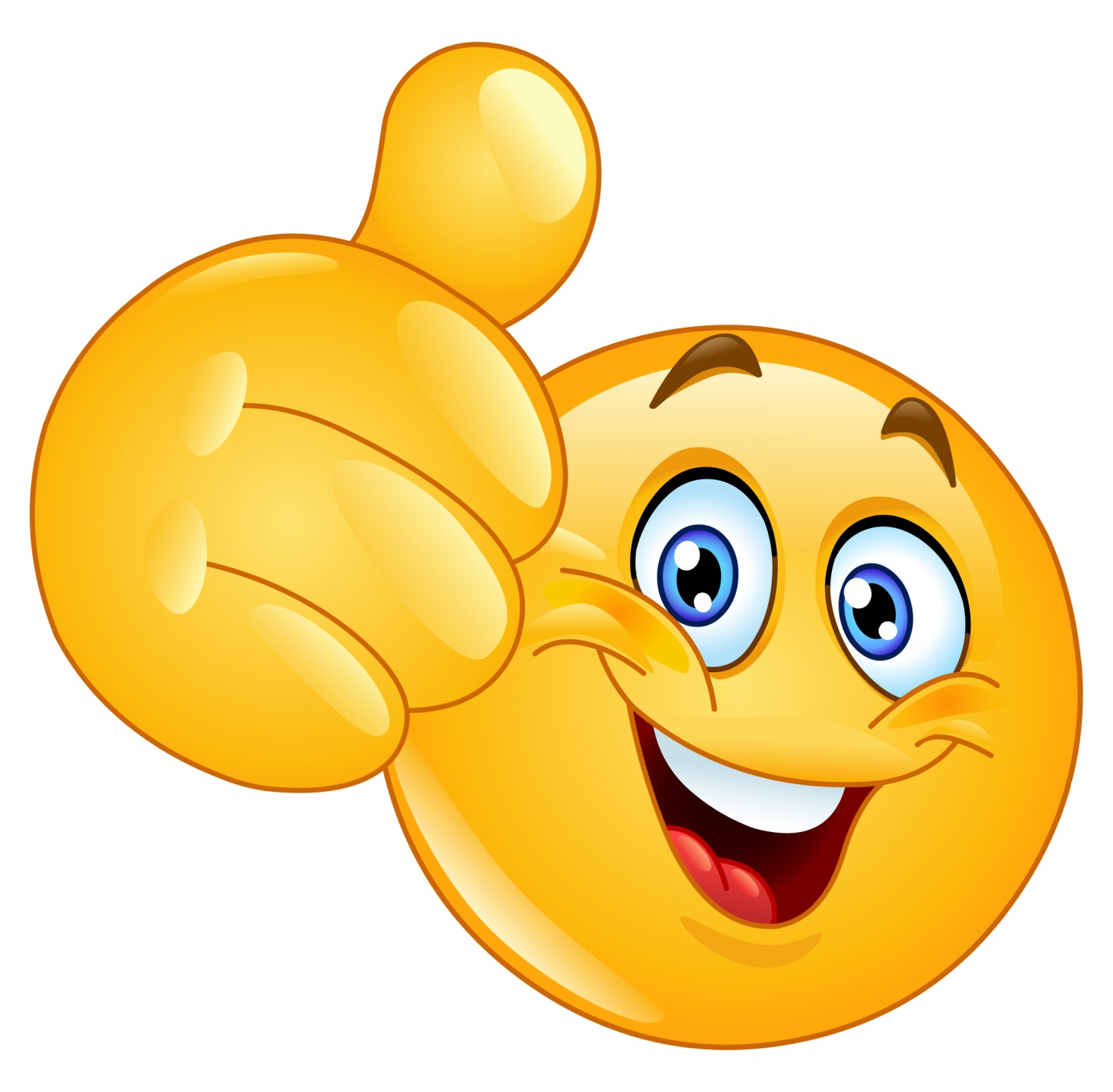 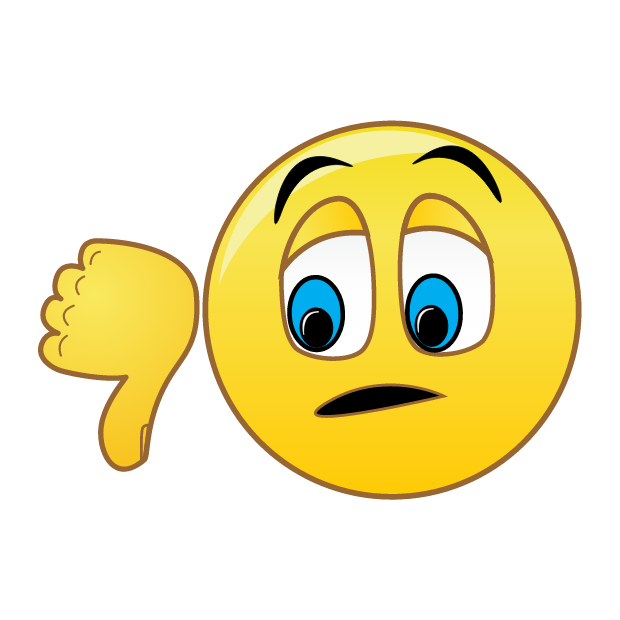 Дальше
Вернуться
Кто плывет на кораблеК неизведанной земле?Весельчак он и добряк.Как зовут его?
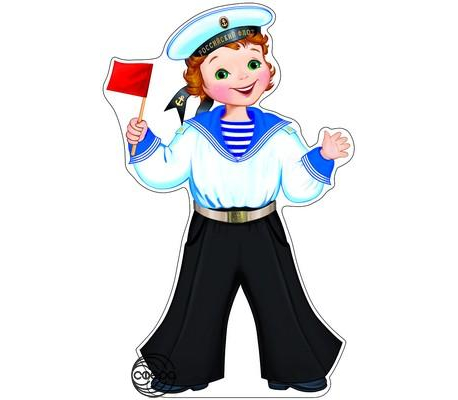 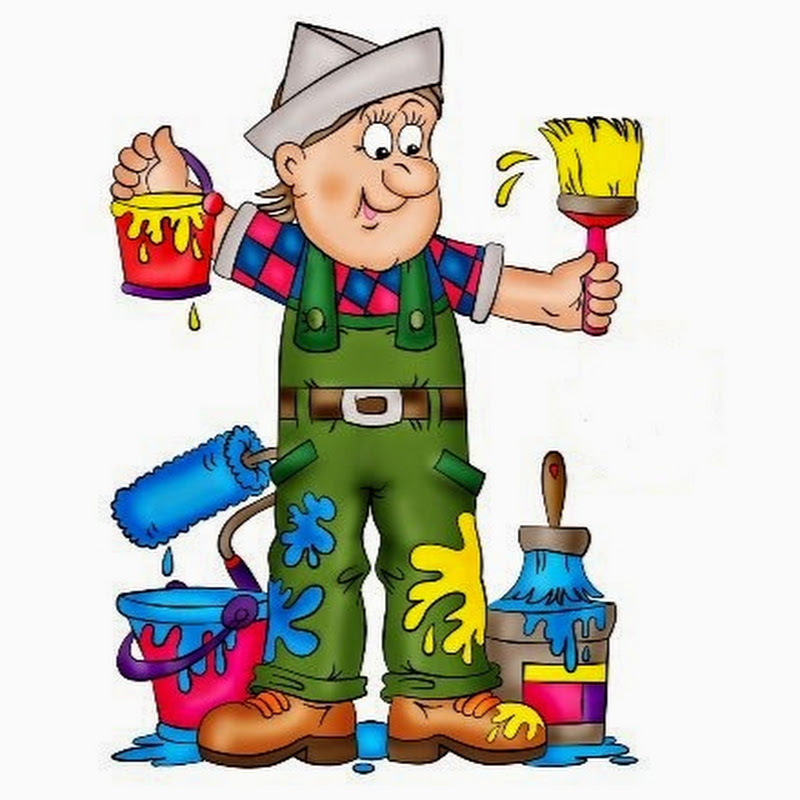 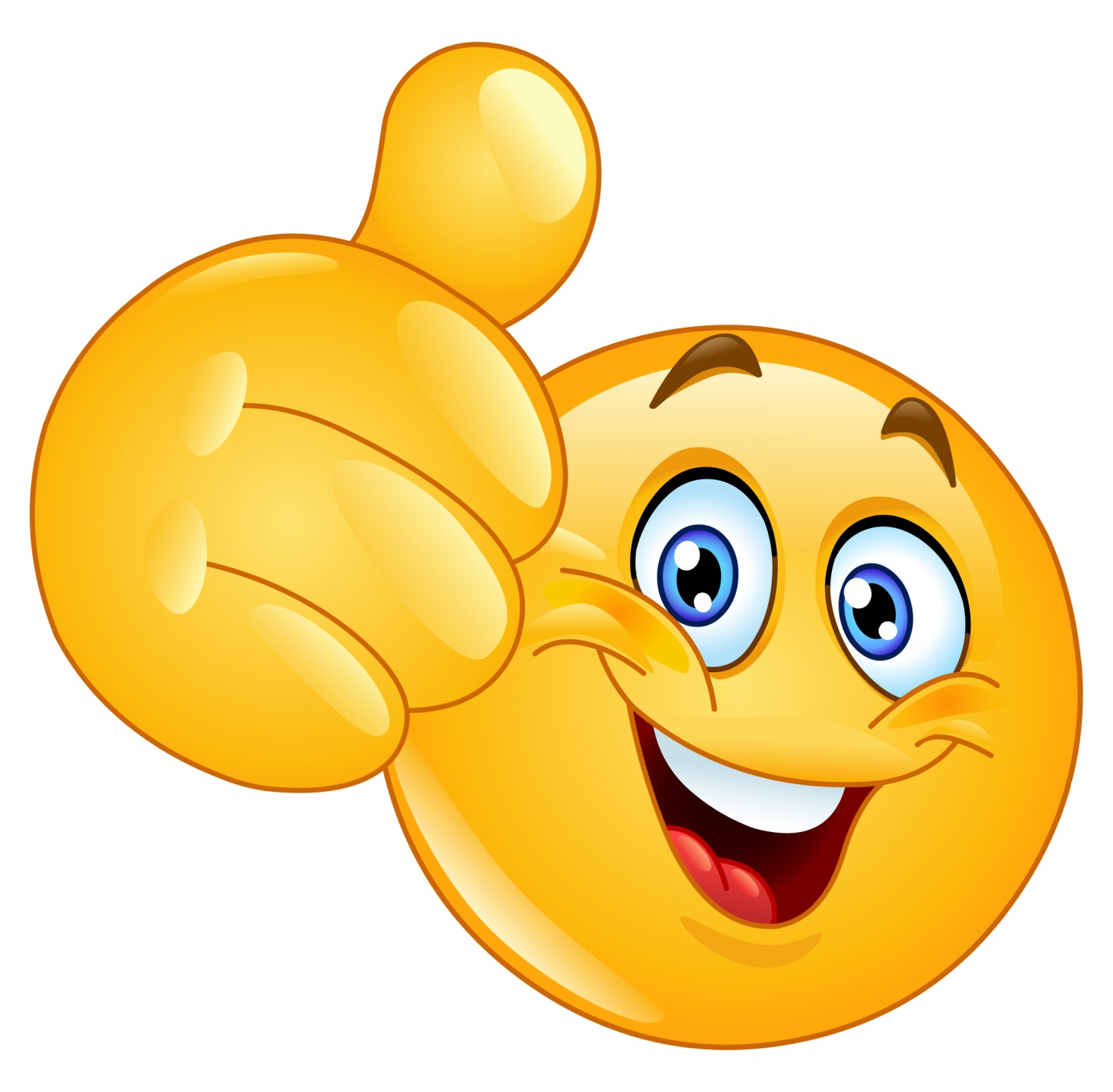 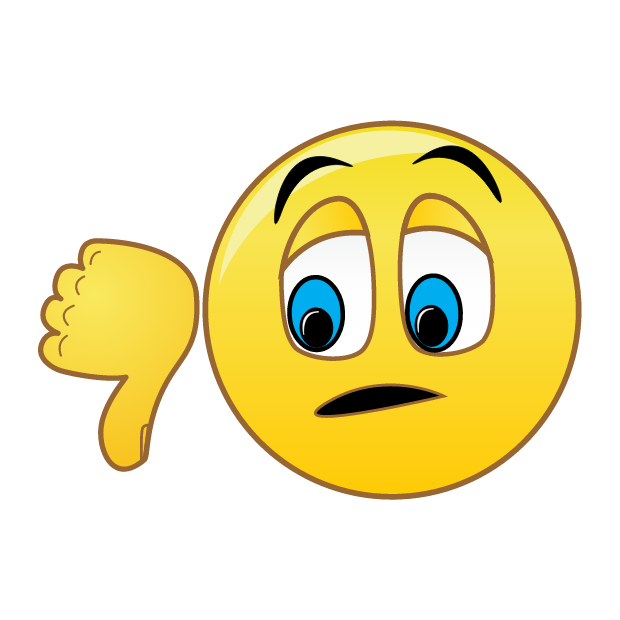 Вернуться
Дальше
Все дороги мне знакомы, Я в кабине словно дома. Мне мигает светофор, Знает он, что я – …
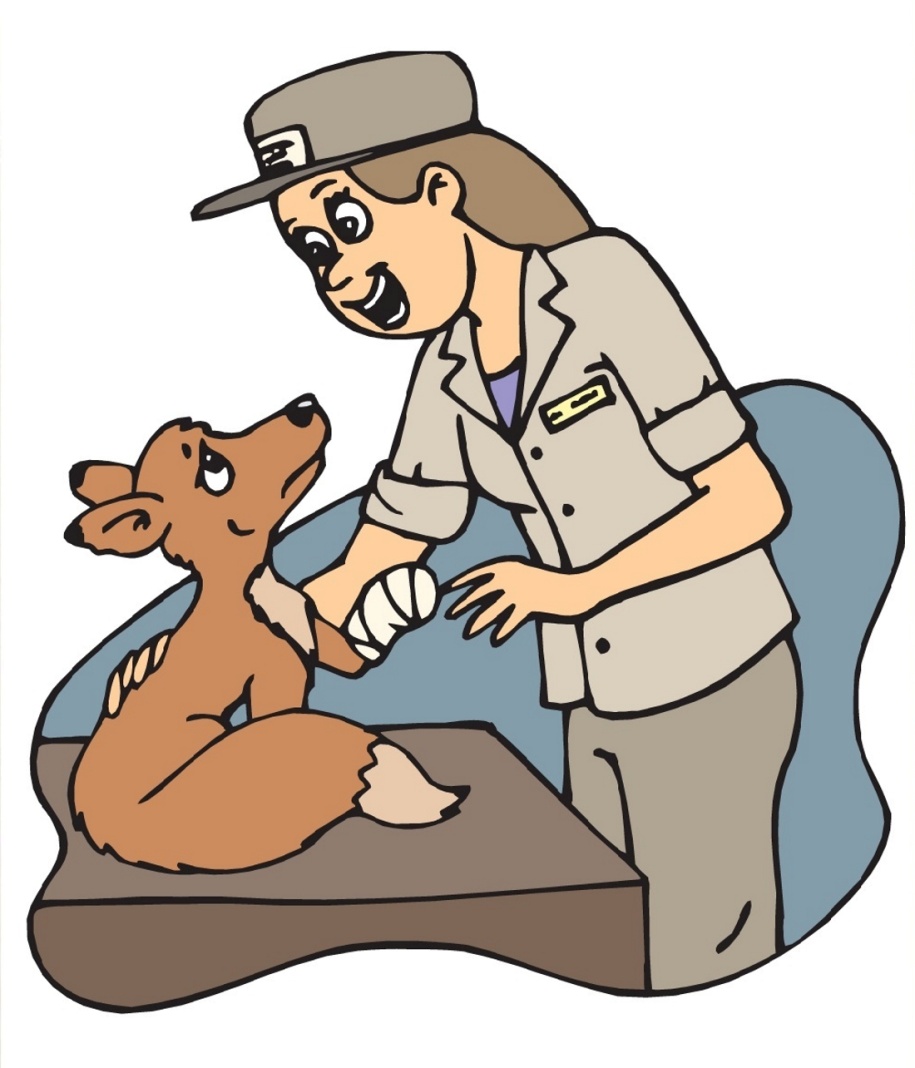 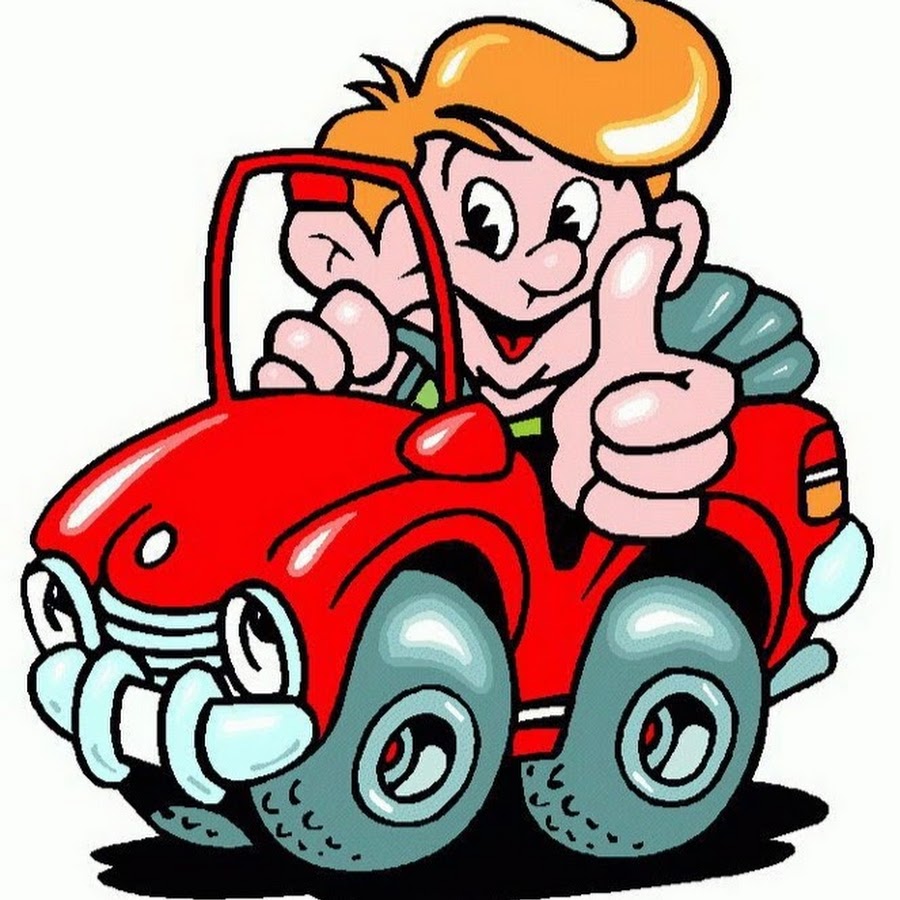 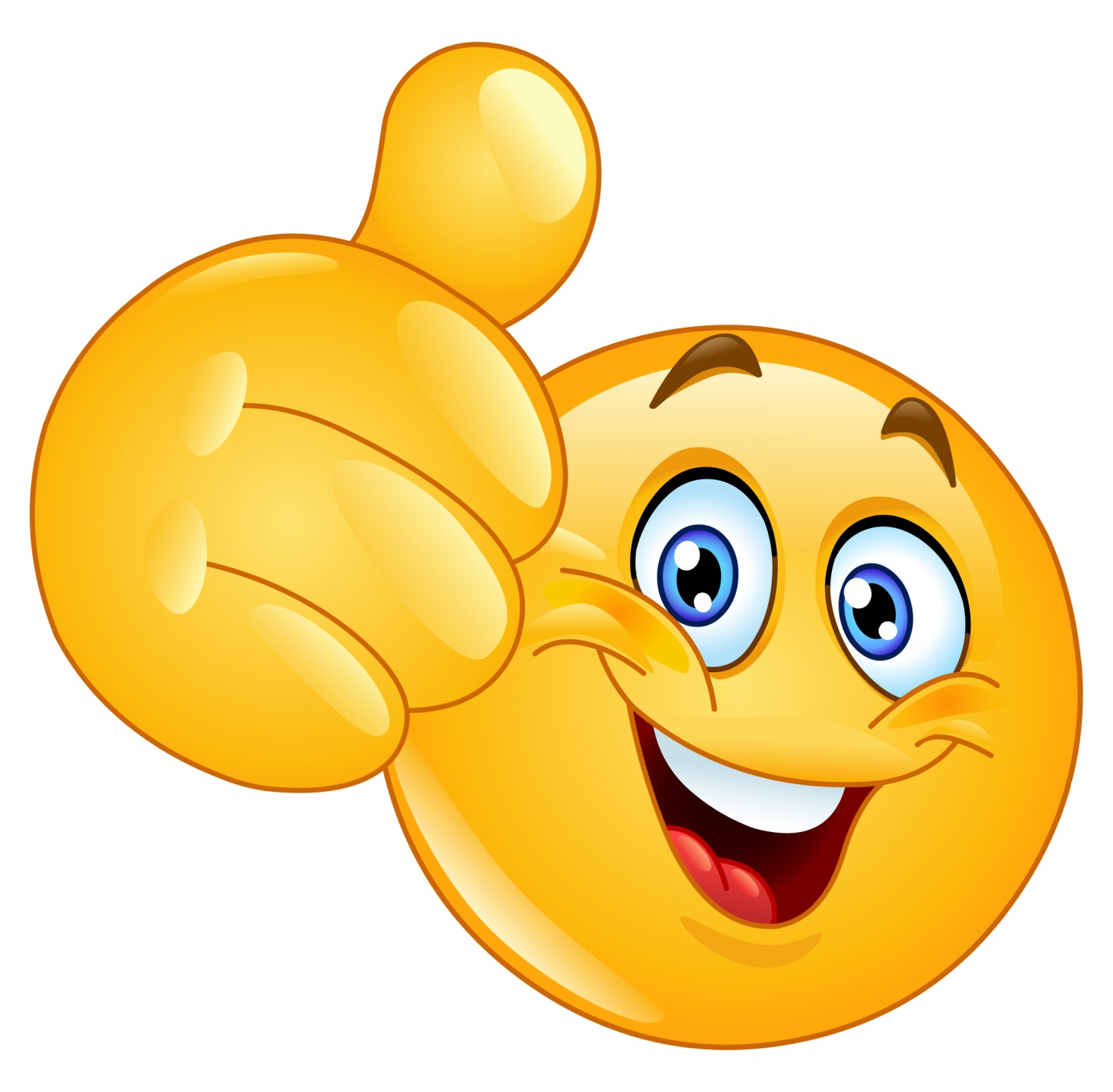 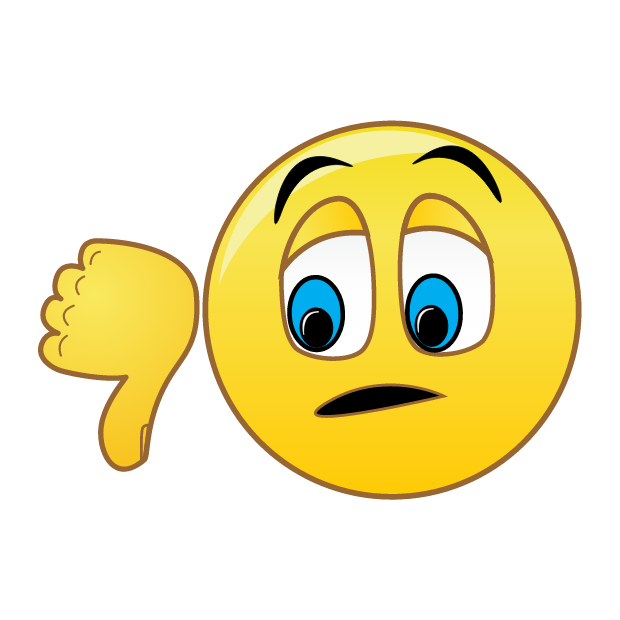 Дальше
Вернуться
Кто пропишет витамины?Кто излечит от ангины?На прививках ты не плачь —Как лечиться, знает..
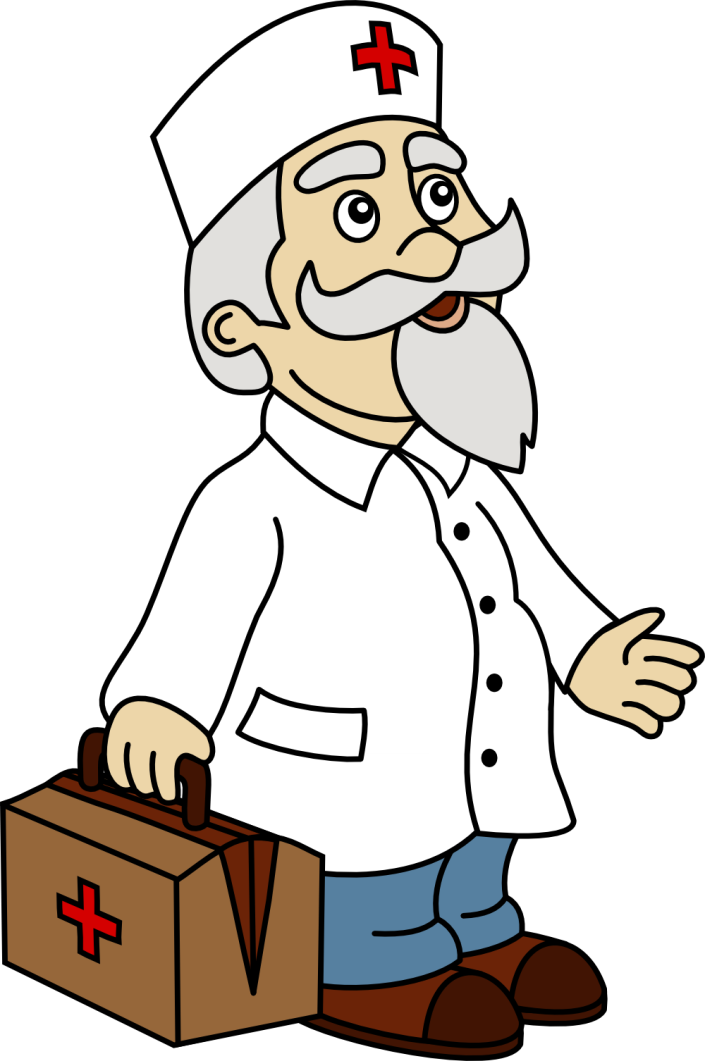 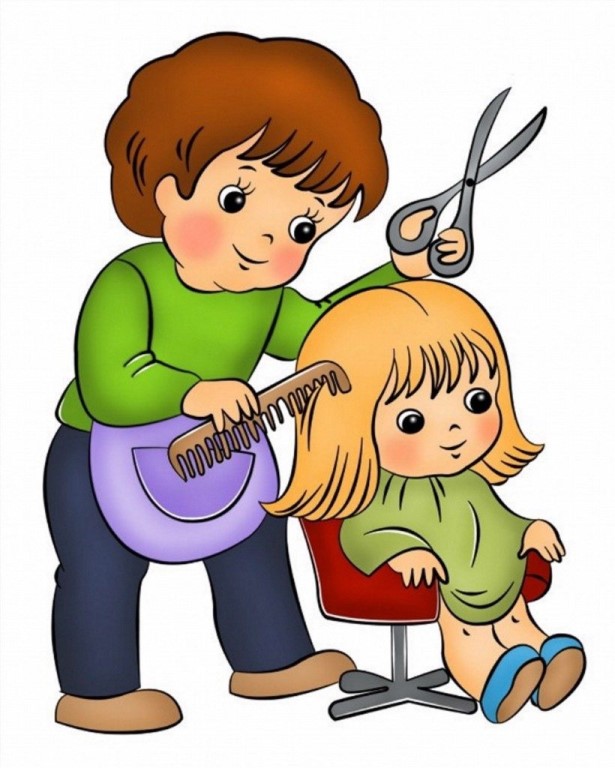 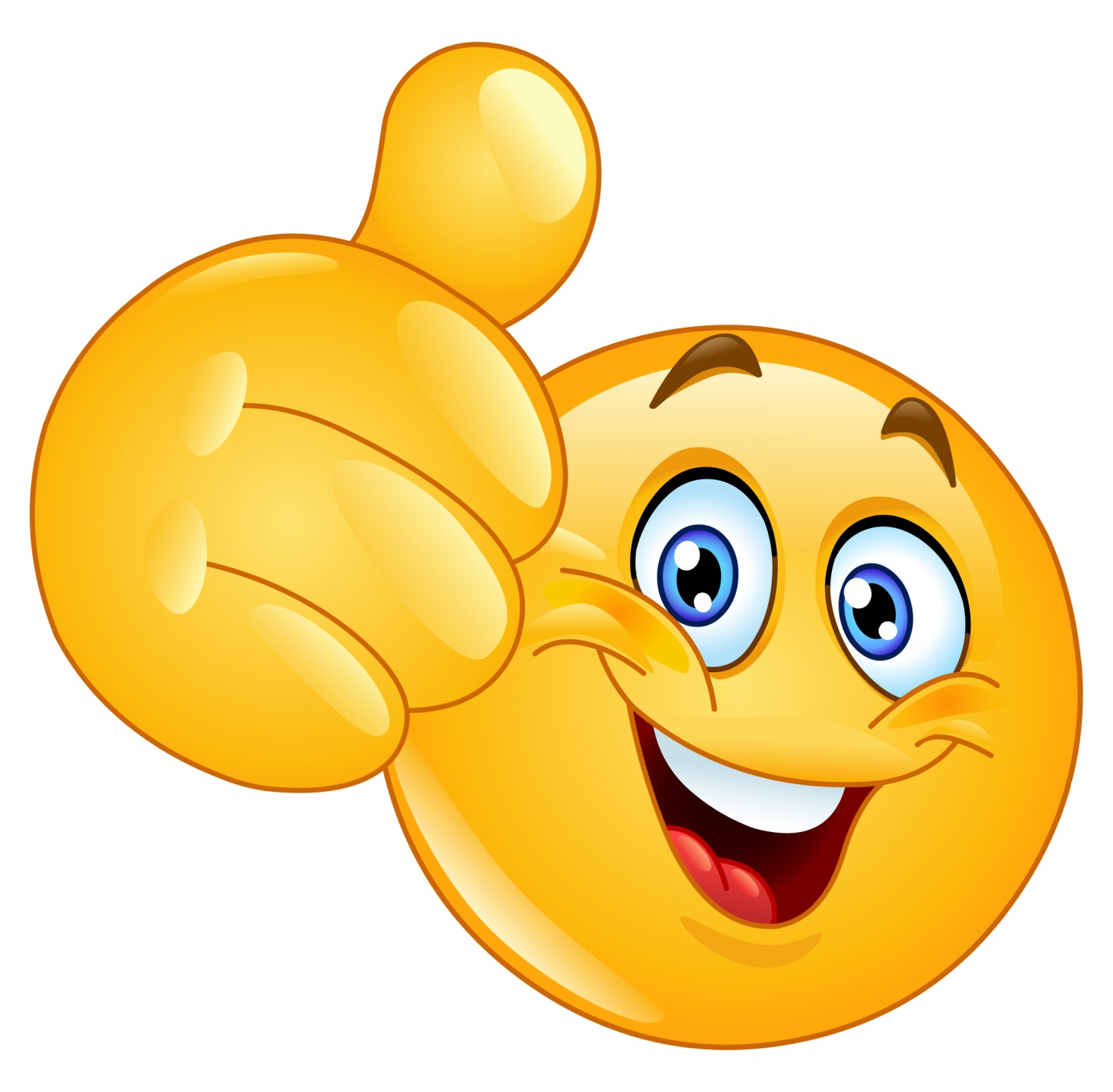 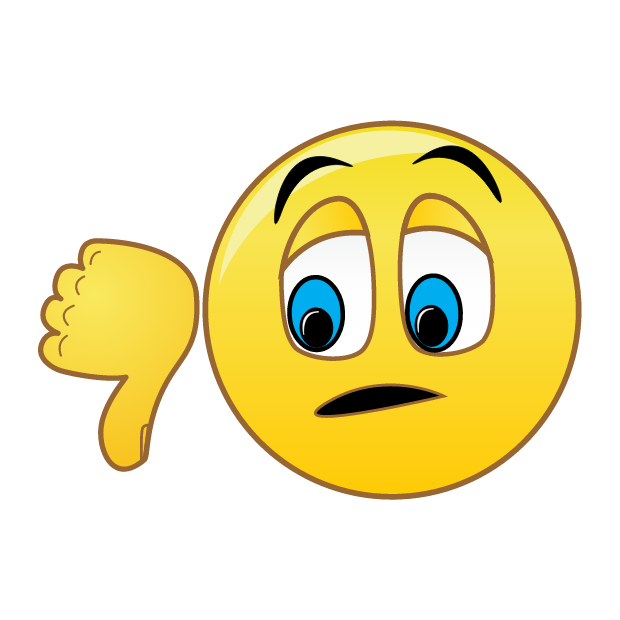 Дальше
Вернуться
Учит вежливости нас, Почитает вслух рассказ. Не учитель, не писатель. Это няня,…
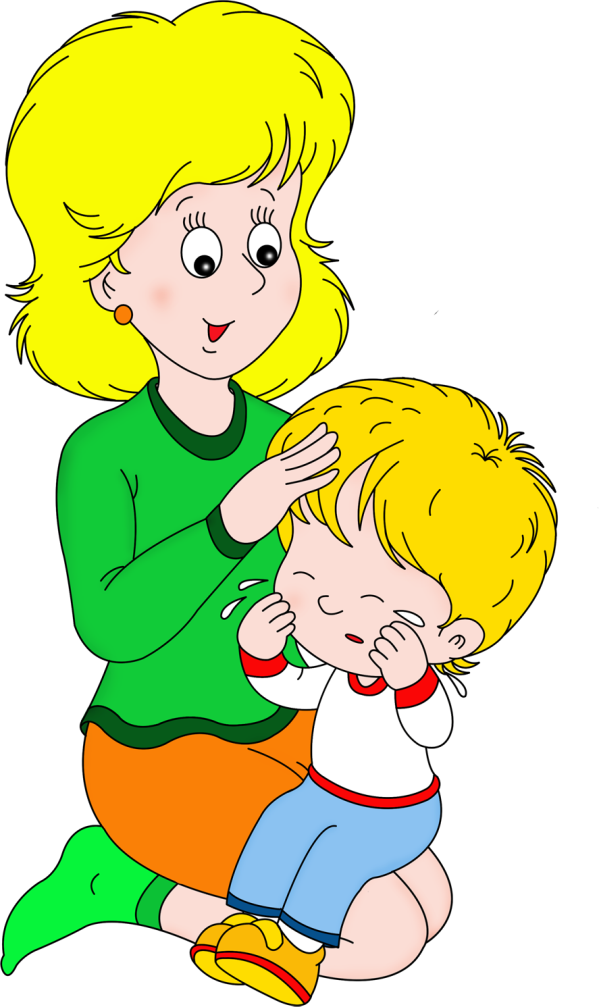 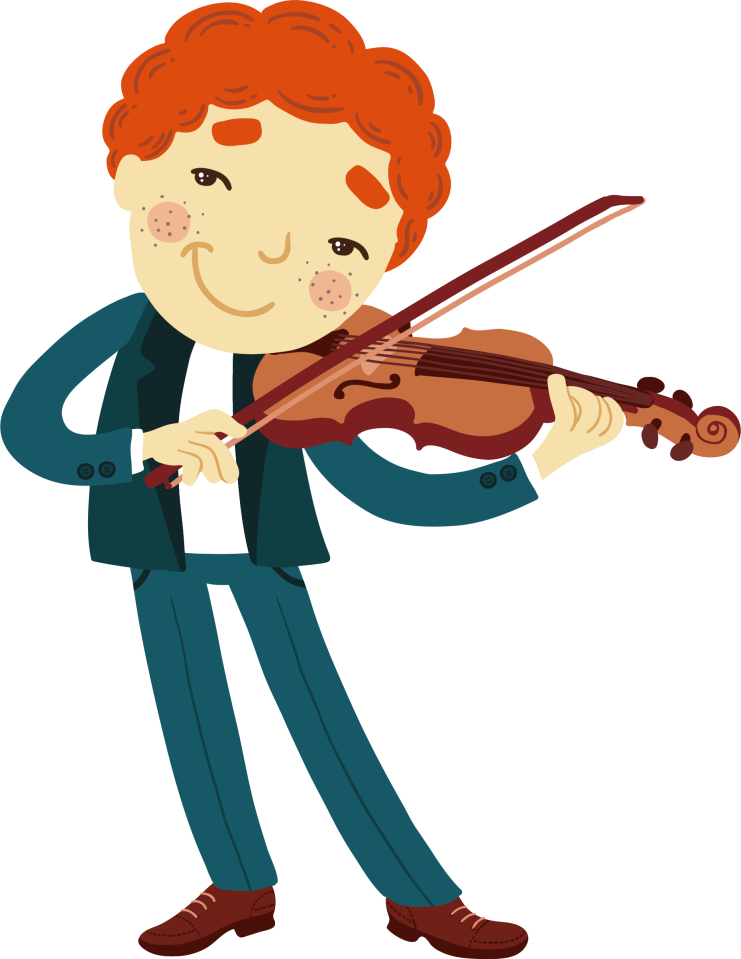 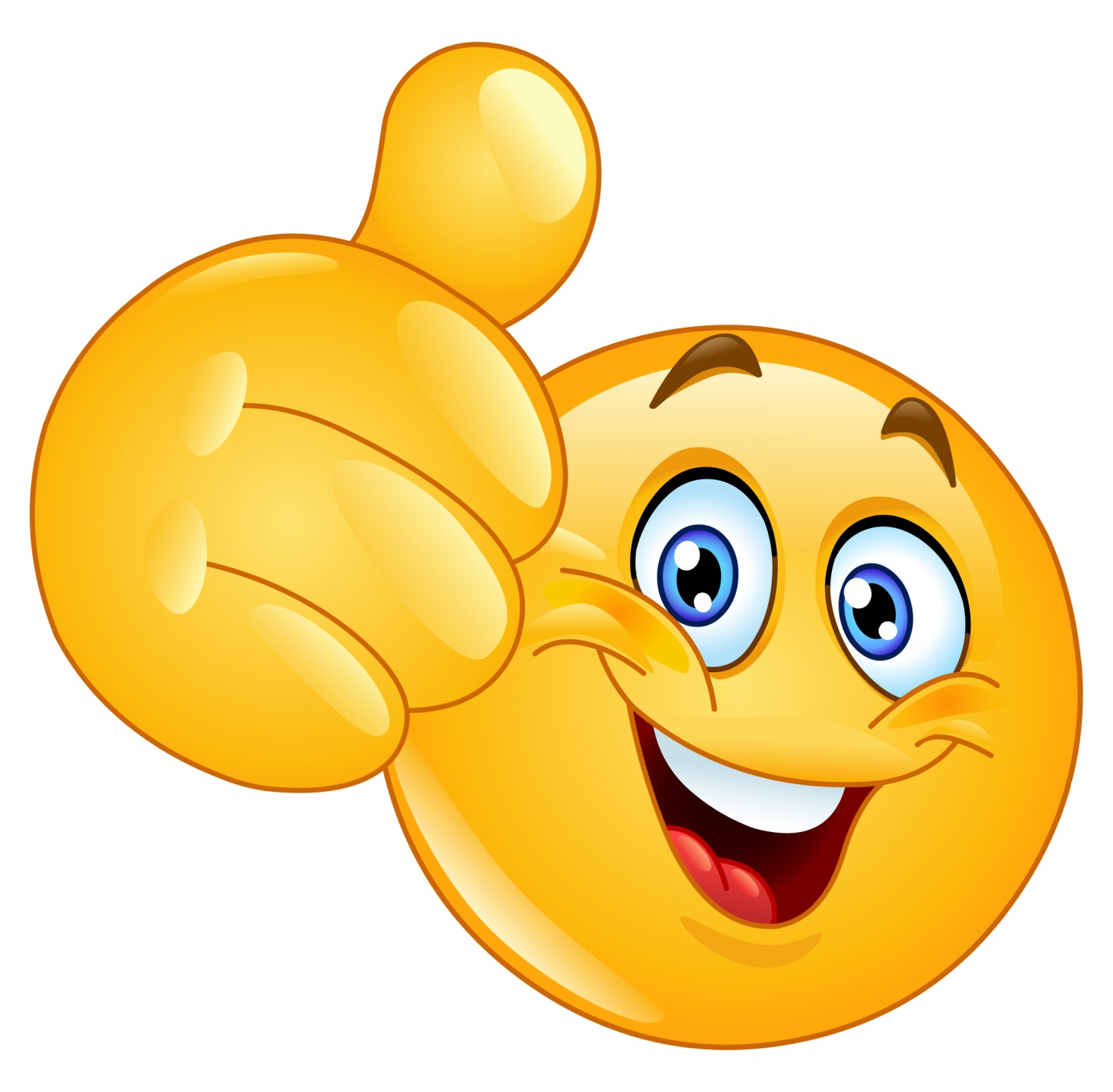 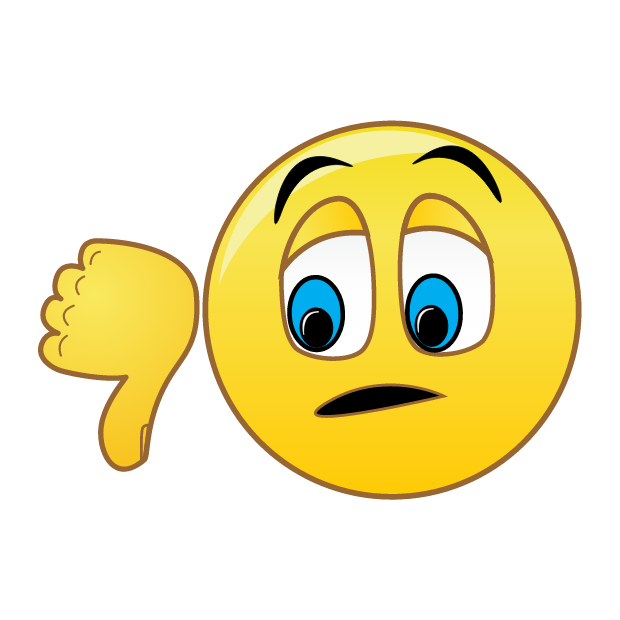 Вернуться
Дальше
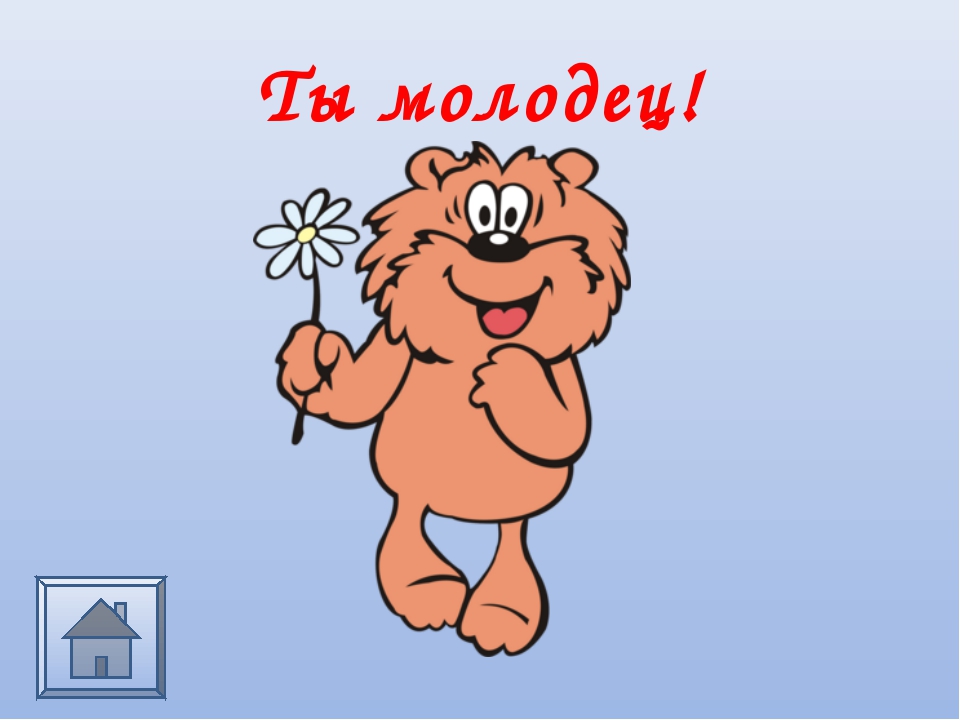